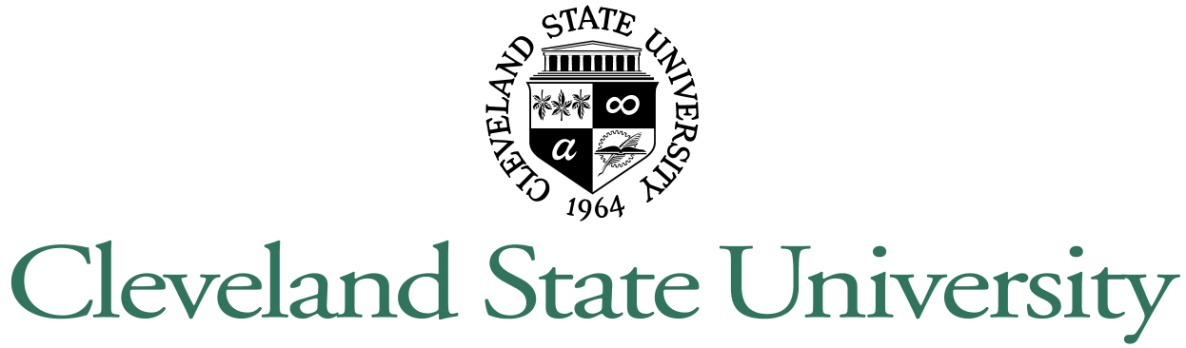 Undergraduate Summer Research Award Program
Seminar 1

Wed May 31/Thurs June 8, 2017
Seminar 1 Overview
Orientation and Expectations of Program
Professionalism 
Library resources – webinar by Diane Kolosionek
http://mediasite.ulib.csuohio.edu/Mediasite/Play/54b3af848a2d45e4a2adfc728ea163cd1d
Seminars
The USRA award “requires the undergraduate students to attend periodic Research Office seminars during the summer related to the conduct and presentation of research.”

Sign-in sheet
You will be paid for time in seminar
Lunch is included
Each seminar is offered twice – choose one
Seminar schedule     (also see handouts)
Seminar 1: Summer orientation, professionalism, and library resources              12:30p on Wednesday May 31 (FH 102) or 11:30a on Thursday June 8 (FH 130)
Seminar 2: Student discussions of planned research and scholarship                     12:30p on Wed June 14 (FH 102) or 11:30a on Thursday June 22 (FH 130)
Seminar 3: Research ethics and plagiarism                                                            12:30p on Wednesday June 28 (FH 102) or 11:30a on Thursday July 6 (FH 130)
Seminar 4: Graduate school application workshop                                                12:30p on Wednesday July 12 (FH 102) or 11:30a on Thursday July 20 (FH 102)
Seminar 5: How to prepare and present a research poster                                     12:30p on Wednesday July 26 (FH 102) or 11:30a on Thursday August 3 (FH 102)
Seminar 6: Guided reflections on the summer research experience                           12:30p on Wednesday August 9 (FH 102) or 11:30a on Thursday August 10 (FH 102)

We will also have a picnic on June 6 for all participating faculty and students!                         12:00p in the picnic area behind Euclid Commons (Euclid and 24th St.)
Undergraduate Research Poster Session
The USRA award “requires a contribution to the Fall 2017 Undergraduate Research Poster Session on September 7, 2017”

Tuesday, August 1, 2017
The title and authors of your poster
The times between 11 am – 2 pm that you will be present at the Poster Session on Thursday, September 7, 2017 
Tuesday, August 15, 2017
Abstract for your research poster
Electronic version of your poster
Thursday, September 7, 2017
Fall 2017 Undergraduate Research Poster Session from 11 am – 2 pm in the Student Center Ballroom (3rd floor)
Professionalism in Workplace
A combination of these essential skills:
Communication
Enthusiasm and Attitude
Teamwork
Networking
Problem solving and critical thinking
Communication
Communication with your research advisor
Discuss, set, and meet clear expectations/direction for the summer
Give periodic updates
Do not make assumptions without consulting advisor
Do not be afraid to ask if you’re stuck 

All data is important!
Communicate “mistakes”
Keep detailed and organized daily notes (turn in to advisor at end of summer)
Enthusiasm and Attitude
Show up on time
Attire
Seminars and poster session: “Meet the parents” attire
Everyday: consult your advisor
Show interest in the job, focus
Demonstrate a willingness to listen, learn, and try new things
Get along with co-workers and managers – even difficult ones 
Respond to constructive criticism with maturity and willingness to improve.
Teamwork
“Own” your project 
Know the background, motivation, and broader significance
Understand the importance of your part
Work cooperatively 
Contribute to group with ideas, suggestions, and effort 
Communication (both giving and receiving) 
Sense of responsibility 
Respect for different opinions, customs, and individual preferences 
Ability to participate in group decision-making
Networking           (e.g., at the poster session)
You Expect Me to do WHAT?    TALK to People?
THE THREE Ps: 
Prepare
Do your homework
Write a script
Practice
Read script out loud for clarity and pacing
Anticipate questions
Pull yourself together
Look the part
Be ready to take notes and exchange contact information
Problem Solving and Critical Thinking
Praise: an expression of approval 

Criticism: an expression of disapproval based on perceived mistakes or faults 

Feedback: information about a person’s performance of a task – used primarily as a basis for improvement
Seminar 2 assignmentsmall group discussions of your research plans for the summer
Prepare 7 minute talk
Overview of research
2-3 specific research goals for summer
Understandable by diverse audience
Bring 10 copies of one-sheet handout
Images, figures, tables that will help you explain your research
Minimal text